« Мой путь в Каратэ»
Выполнил  Иванеев Марк
Руководитель:  Борисов С.Н.
Я выбираю активный образ жизни!
На Земле живёт много людей. У каждого из них свой характер, свои увлечения. Чтобы быть здоровым, надо дружить со спортом. Ведь движение – это жизнь…
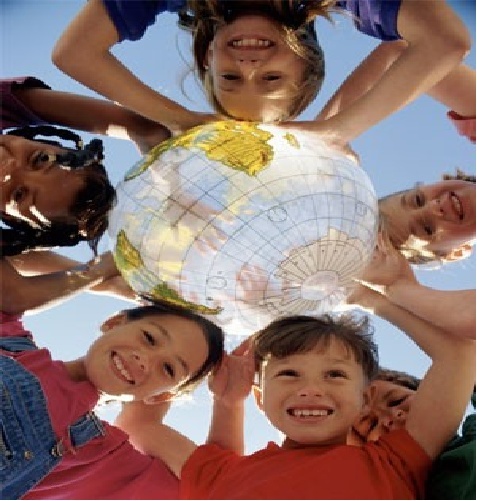 История каратэ
Мой любимый вид спорта – это каратэ. Это восточное боевое искусство. Впервые зародилось в Китае в начале XX века, а позже попало в Японию.
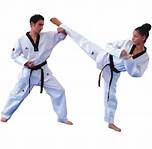 Каратэ – это нелёгкий вид спорта. Он требует постоянного упорства и тяжёлого физического труда. В каратэ есть приёмы нападения и приёмы защиты.
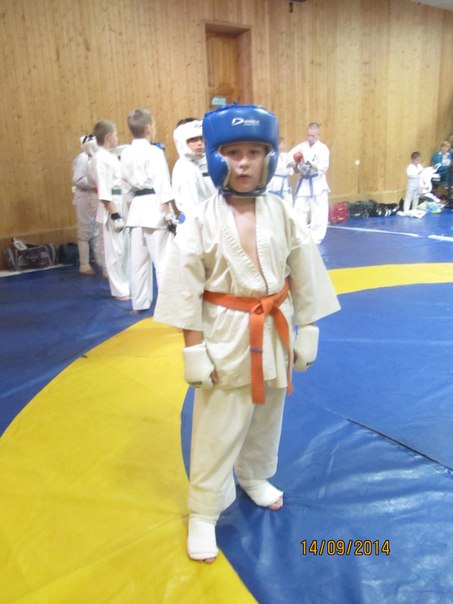 Стили каратэ
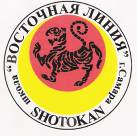 Шотокан
 Каратэ-до 
 Дошинкан
 Кёкушинкай
 Киокушинкай
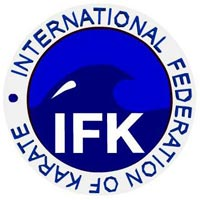 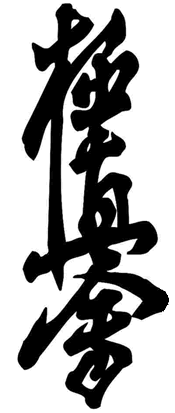 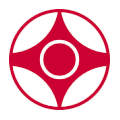 Заповеди каратэ
Каратэ-дело всей жизни.
Без надобности не применяй!
Небрежность ведёт к поражению.
Познай самого себя, прежде чем пытаться познать других.
Пусть твои ноги и руки рубят, как мечи.
Заповеди каратэ
Будь уважителен к старшим по возрасту и уровню мастерства.
Каратэ, как кипящая вода. Если не поддерживать огонь - остынет.
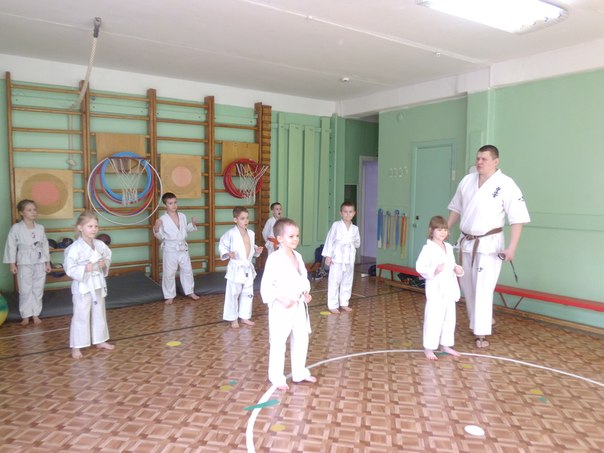 Система поясов в каратэ
Белый пояс (11 кю) - уровень чистоты
Оранжевый пояс (10 и 9 кю) - уровень стабильности. 
Синий пояс (8 и 7 кю ) - уровень изменчивости
Желтый пояс (6 и 5 кю ) - уровень утверждения 
Зелёный пояс (4-й и 3-й кю) - уровень эмоций
Коричневый пояс (2-й и 1-й кю) –творческий уровень 
    Чёрный пояс – это мастер, который стремится к совершенству.
Моя мечта
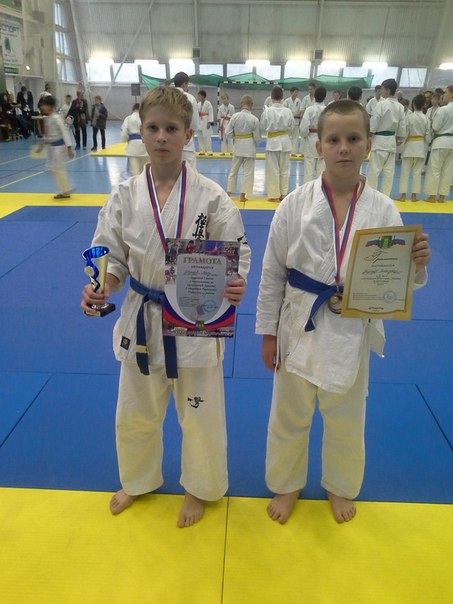 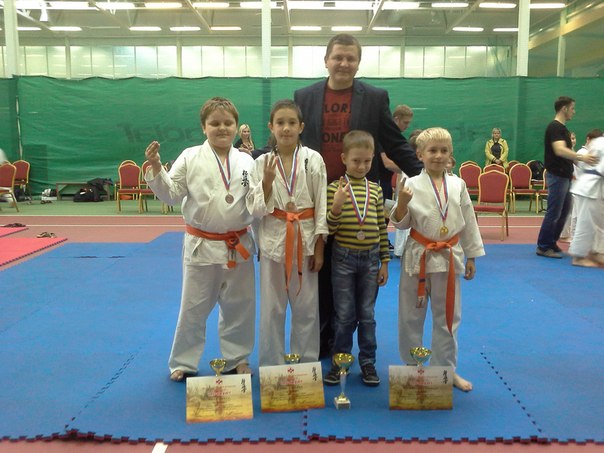 Заключение
Каратэ - это вежливость, уважение, скромность; вместе с тем это и гордость, и уверенность в себе.
А главное - поднимается настроение, повышается самооценка и появляется отличный стимул продолжать занятия, добиваясь всё более значительных успехов.
Желаю вам полюбить этот спорт!